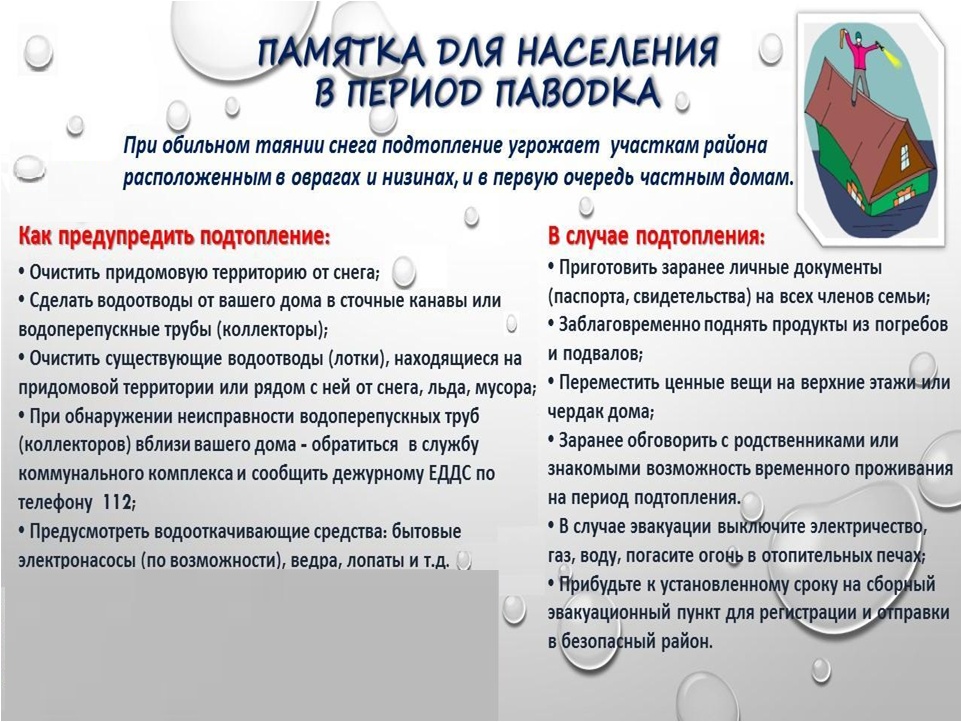 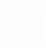 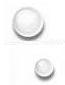 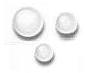 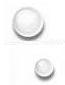 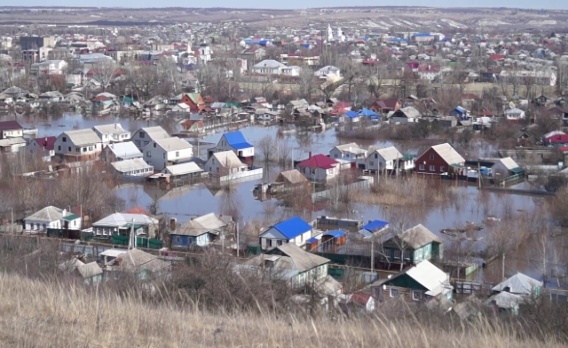 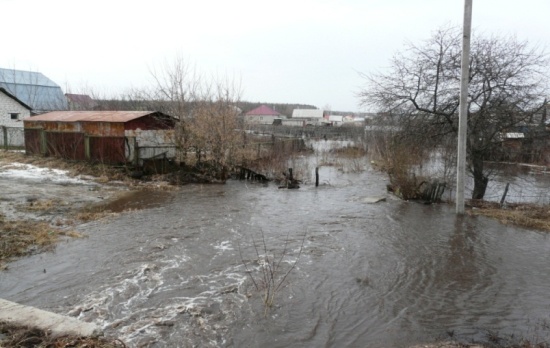 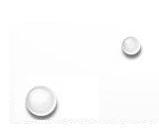 ТЕЛЕФОНЫ ЭКСТРЕННОГО РЕАГИРОВАНИЯ
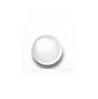 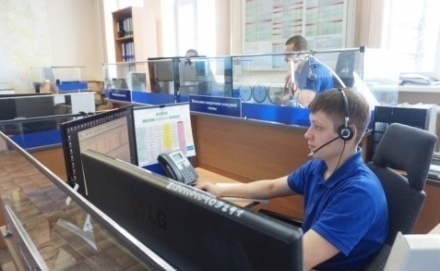 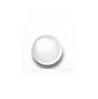 ЕДДС района 8/47348/30679
                        Единая служба спасения 112
                         Скорая помощь  103
Администрация 8/47348/40490, 40498, 89202140599
Пункт сбора для эвакуации находится по   адресу: Воронежская область, Грибановский район, 
с.Нижний Карачан, ул. Советская, д.10
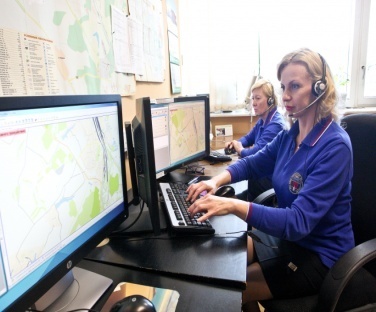 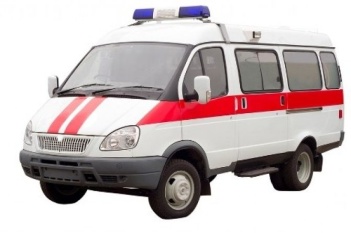 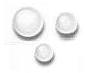 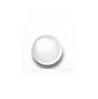 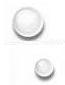 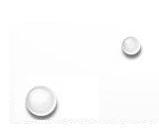 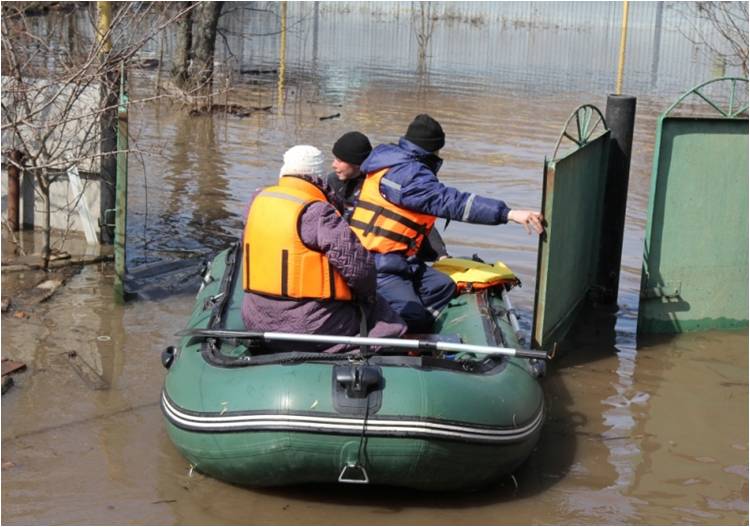 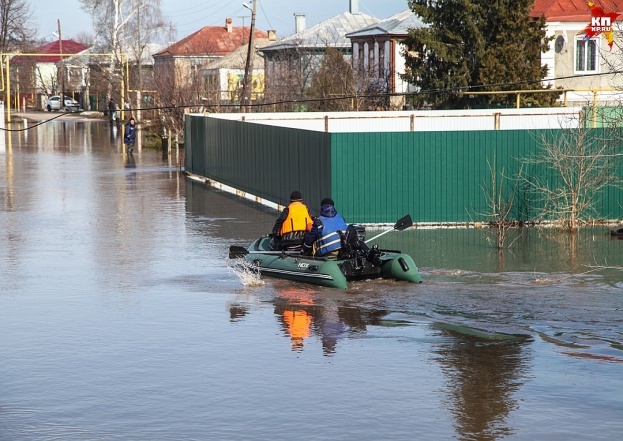 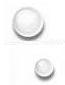 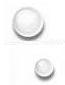 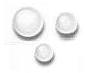 Дополнительную информацию по вопросам безопасности жизнедеятельности 
можно получить на сайтах ГУ МЧС России по Воронежской области: 36.mchs.gov.ru
 и казенного учреждения Воронежской области «Гражданская оборона, защита населения и пожарная безопасность Воронежской области»: kuvogo.ru
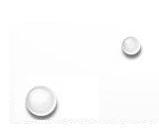 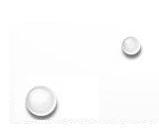